Перспективы обучения старшеклассников по информационно-технологическому профилю с применением дистанционных образовательных технологий
Гребенкин Иван
Вася
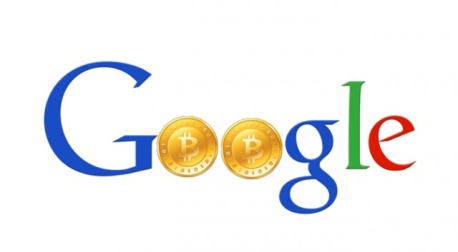 Примерный ученик

Мечтает работать программистом в Google

Обучается в 9 классе школы села Васюки
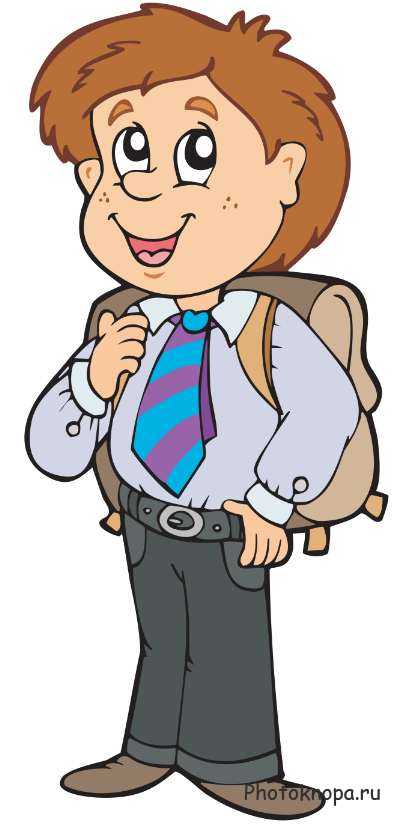 Иван Иваныч
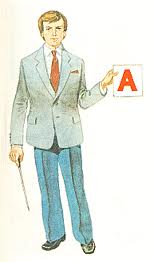 Учитель биологии школы села Васюки

Кроме биологии преподает информатику, труды, русский язык, пение и физкультуру…
Иван Иваныч
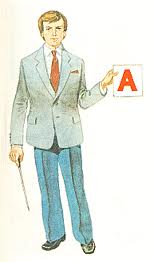 Учитель биологии школы села Васюки
Кроме биологии преподает информатику, труды, русский язык, пение и физкультуру…
…. 
не может научить Васю программировать
Марь Иванна
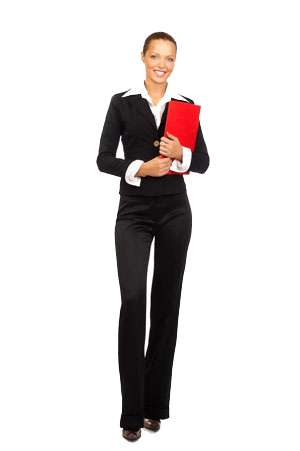 Учитель информатики высшей категории

Ее ученики – самые высокооплачиваемые IT-специалисты на континенте
Марь Иванна
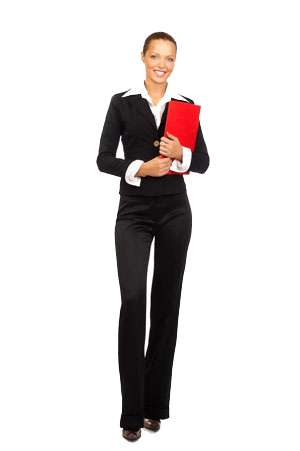 Учитель информатики высшей категории
Ее ученики – самые высокооплачиваемые IT-специалисты на континенте
….
Живет и работает в селе Нью-Васюки
Васины родители
Единственные врачи села

Очень хотят, чтобы Вася учился у Марь Иванны

Из Васюков не уедут
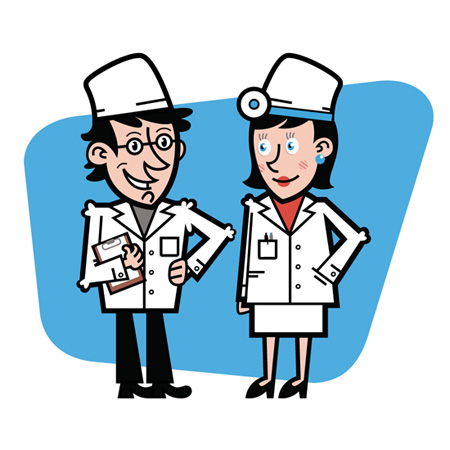 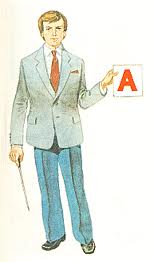 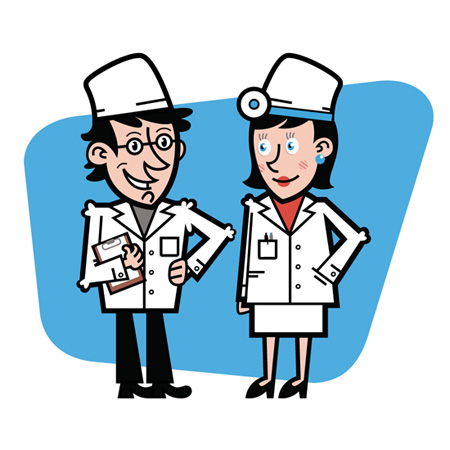 ???
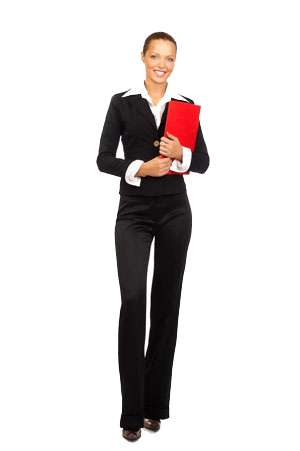 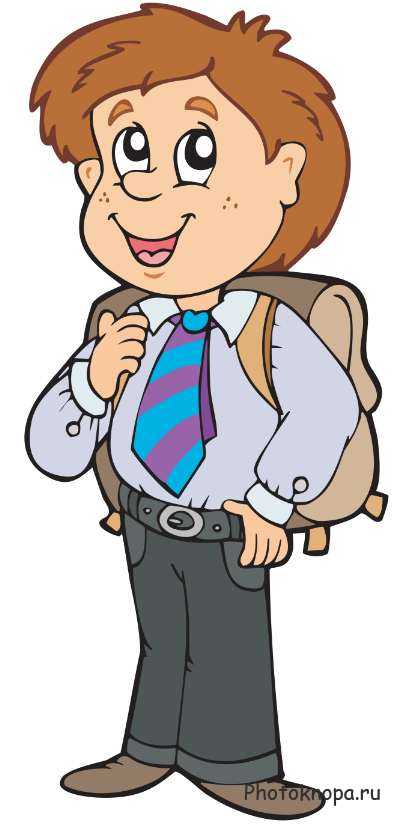 Межшкольная модель внедрения ДОТ
образовательные потребности
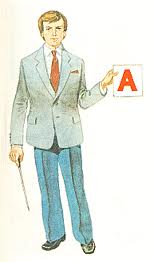 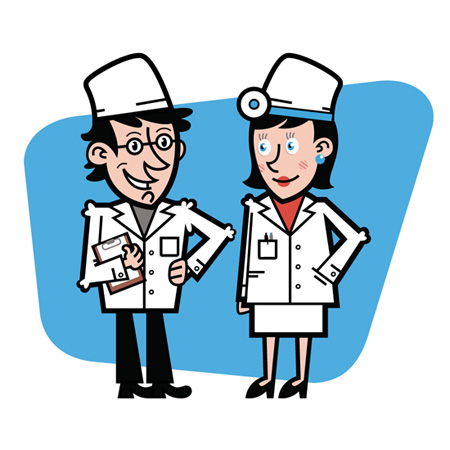 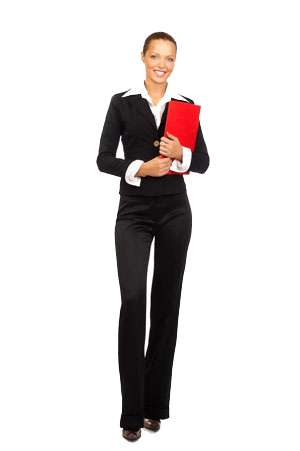 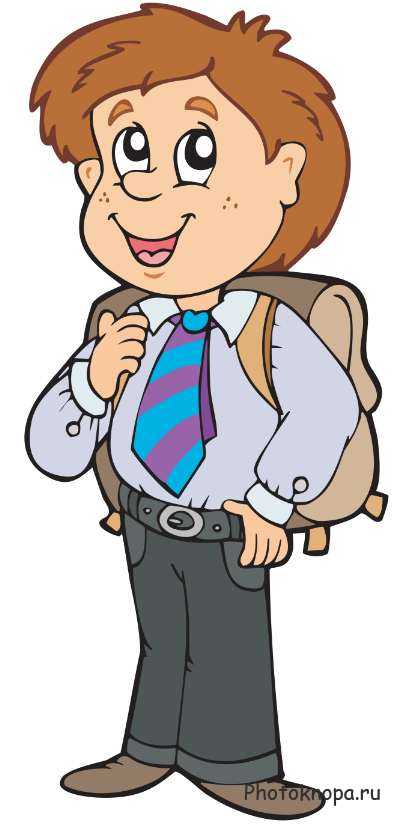 Особенность реализации модели в 2014 г.
Реализация профильного обучения

Суть:
	учитель ресурсной ОО с помощью ДОТ будет преподавать профильные предметы образовательной программы для обучающихся из основной ОО.
Технология и организация профильного обучения
Основные ОО
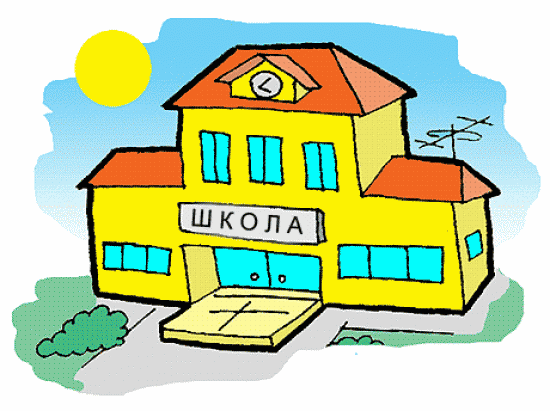 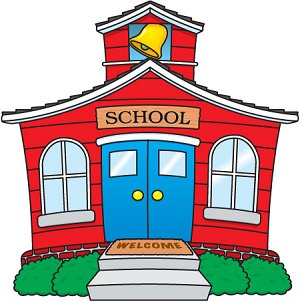 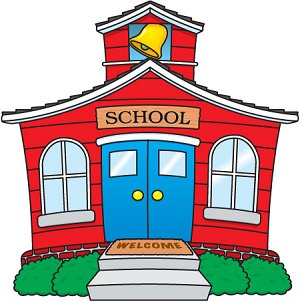 Договор о сетевой форме 
реализации ОП
Ресурсная ОО
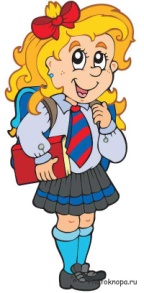 ИКТ
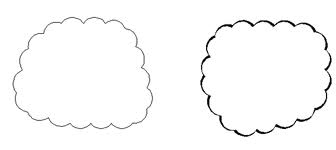 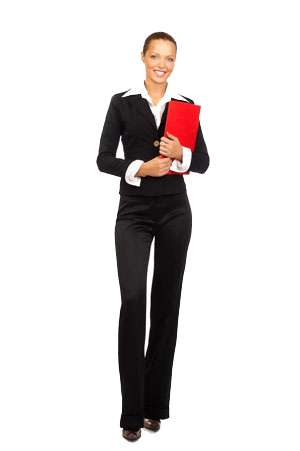 Электронная ИОС:

 курсы в СДО
 система ВКС
 сервисы Интернет
 ЭЖ
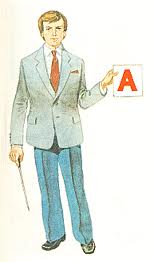 ИКТ
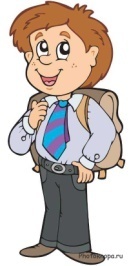 ИКТ
Учитель 
профильного 
предмета
Тьютор и учащиеся
[Speaker Notes: Технология и организация проведения профильного обучения с применением ДОТ по межшкольной модели
Для реализации профильного обучения в сетевой форме с применением ДОТ между ресурсной и основной ОО должен быть заключен договор о сетевой форме реализации образовательных программ (для преподавания профильных предметов). Нужно отметить, что класс для профильного обучения в ресурсной ОО может быть сформирован из учащихся нескольких разных основных ОО одного образовательного округа (муниципалитета). В данном случае, договоры о сетевой форме реализации образовательных программ заключаются ресурсной ОО со всеми основными ОО, учащиеся которых желают обучаться в данной форме. Также ресурсной и основным ОО необходимо актуализировать нормативно-правовую базу, касающуюся применения ДОТ и ЭО, а также реализации образовательных программ.
Руководитель ресурсной ОО приказом назначает педагогов, которые будут осуществлять дистанционное обучение учащихся основных ОО по профильным предметам или учебным курсам согласно заключенным договорам, а также организует их повышение квалификации в области теории и методики применения ДОТ и ЭО. Ресурсная ОО должна обеспечить доступ обучающихся из основных ОО к электронной информационно-образовательной среде, которая должна включать в себя электронные информационные и образовательные ресурсы, совокупность информационных технологий, телекоммуникационных технологий, соответствующих технологических средств, и обеспечивающей освоение обучающимися профильных предметов или учебных курсов. Педагоги ресурсной ОО, назначенные приказом руководителя, обеспечивают создание, наполнение, а также доступ обучающихся к дистанционным учебным курсам в какой-либо системе дистанционного обучения. 
В основных ОО выбираются классы (или учащиеся), которые будут изучать профильные предметы с применением ДОТ и ЭО. 
Приказом директора назначаются ответственные за организацию профильного обучения с применением ДОТ в школе: ответственные за организационное, техническое, методическое обеспечение (из числа заместителей директора),  тьютор (учитель-предметник, классный руководитель или др.). 
Администрациям основных ОО нужно предусмотреть недопущение превышения предельной недельной нагрузки учащихся, обучающихся в рамках проекта, а также организацию их расписания уроков. Например, вместо посещения очного урока профильного предмета на базовом уровне в основной ОО нужно организовать возможность работы учащегося с курсом профильного изучения математики ресурсной ОО.
Ресурсная и основные ОО в своей работе должны руководствоваться различными нормативными документами, в т.ч. порядком применения организациями, осуществляющими образовательную деятельность, электронного обучения, дистанционных образовательных технологий при реализации образовательных программ.
Профильное обучение в сетевой форме с применением ДОТ или ЭО рекомендуется реализовывать в системе «Сетевой город. Образование» или Moodle (Мудл), а также систему видеоконференцсвязи TrueConf. 
Основное отличие технологии проведения обучения по межшкольной модели от малокомплектной модели заключается в том, что уроки в основном подготавливаются и проводятся в режиме отложенного времени. Системы ВКС используются при возможности (для сложных тем, консультаций и т.п.).]
ГлобалЛаб
– сообщество единомышленников из разных стран, объединенных идеей исследования мира, который их окружает

– инструмент для реализации совместных исследований в рамках реализации межшкольной модели
https://globallab.org/ru/
Гребенкин И.А.
griv89@mail.ru